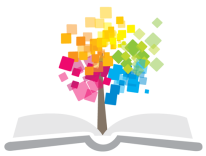 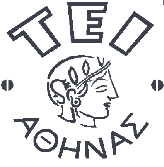 Ανοικτά Ακαδημαϊκά Μαθήματα στο ΤΕΙ Αθήνας
Ανάλυση Συστημάτων Μακροχρόνιας Φροντίδας (Θ)
Ενότητα 3: Ο ρόλος της Πρωτοβάθμιας Φροντίδας Υγείας στο Σύστημα Υγείας 
Γιώργος Πιερράκος
Τμήμα Διοίκησης Επιχειρήσεων

Κατεύθυνση Διοίκησης Μονάδων Υγείας και Πρόνοιας
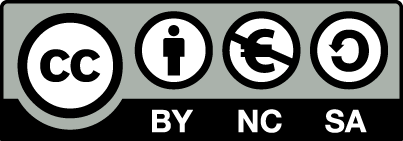 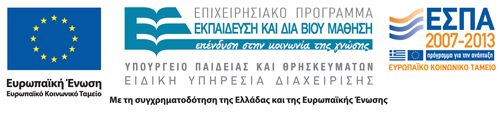 Σκοπός της Πρωτοβάθμιας Φροντίδας Υγείας συνοπτικά
Η Πρωτοβάθμια Φροντίδα Υγείας αποσκοπεί στην προστασία και προαγωγή της υγείας του πληθυσμού, μέσω υπηρεσιών πρόληψης και αγωγής υγείας αλλά και θεραπείας και αποκατάστασης, αφού φέρνει τη φροντίδα για την υγεία πιο κοντά στο τόπο κατοικίας και εργασίας των πολιτών.
2
Η έμφαση στην Πρωτοβάθμια Φροντίδα Υγείας
Η Εξέλιξη της Δημόσιας Υγείας δίνει έμφαση στην Πρωτοβάθμια Φροντίδα Υγείας (ΠΦΥ) και την προαγωγή υγείας.

Σύμφωνα με τον ΠΟΥ (WHO):
Σύνδεση Δομών της ΠΦΥ με την Κοινότητα 
Ενίσχυση του ανθρώπινου δυναμικού της ΠΦΥ 
Οικονομική Υποστήριξη της ΠΦΥ
3
Γιατί Πρωτοβάθμια Φροντίδα Υγείας
Έννοια του συστήματος υγείας είναι ευρύτερη της ιατρικής περίθαλψη
Ασθένειες που πρέπει να αντιμετωπιστούν εκτός Νοσοκομείου 
Τα σύγχρονα συστήματα υγείας δίνουν σημαντική έμφαση στην πρόληψη της ασθένειας 
Η Νοσοκομειακή περίθαλψη έχει ειδικό ρόλο και οφείλει να καλύπτει πλήρως τις ανάγκες υγείας των πολιτών
Ένα σύγχρονο σύστημα Υγείας περιλαμβάνει εκτός της Ιατρικής περίθαλψης: 
υπηρεσίες πρόληψης, ενημέρωσης, οικογενειακού προγραμματισμού, υγιεινή της κατοικίας της εργασίας, φροντίδα κλπ
4
Στόχοι της Πρωτοβάθμιας Φροντίδας Υγείας
Πρόληψη της ασθένειας 
Διάγνωση και θεραπεία της ασθένειας 
Αποκατάσταση της υγείας 
Εκτίμηση των αναγκών υγείας 
Μείωση των ανισοτήτων 
Παρακολούθηση της ποιότητας
5
Συμβολή της ΠΦΥ στην βελτίωση της Ποιότητας ζωής του Πολίτη
Εκτίμηση των αναγκών υγείας του πληθυσμού 
Μείωση των ανισοτήτων 
Παρακολούθηση της ποιότητας των παρεχόμενων υπηρεσιών
6
Ο ρόλος της Πρωτοβάθμιας Φροντίδας Υγείας στη μείωση της Νοσηρότητας 1/2
Στην Πρωτοβάθμια Φροντίδα Υγείας εντάσσονται δραστηριότητες που αφορούν, αφενός στο σύνολο του πληθυσμού μέσα από γενικά προληπτικά μέτρα, με στόχο τη μείωση της νοσηρότητας και σε ειδικές εξατομικευμένες δράσεις αγωγής υγείας με στόχο την αλλαγή της συμπεριφοράς της αυτοενδυνάμωσης και της εν γένει υιοθέτησης ενός νέου τρόπου ζωής που υποστηρίζει το ατομικό αγαθό της υγείας.
7
Ο ρόλος της Πρωτοβάθμιας Φροντίδας Υγείας στη μείωση της Νοσηρότητας 2/2
Η αποτύπωση των αναγκών σημαντική για την διαμόρφωση πολιτικών υγείας
Πρωτοβάθμια Φροντίδα
Πρόληψη Αγωγή Υγείας
Φροντίδα στο Σπίτι- Μακροχρόνια φροντίδα
Περίθαλψη
Δαπάνες Υγείας
Ανάγκες Υγείας
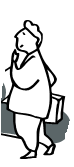 Θεραπεία
Πολίτης
Αποκατάσταση
Διάγνωση
8
Η Πρωτοβάθμια Φροντίδα Υγείας, ως κύρια είσοδος του χρήστη στο Σύστημα Υπηρεσιών Υγείας
Έλεγχος ροής των ασθενών (gate keeping) στη Νοσοκομειακή περίθαλψη 
Έλεγχος των δαπανών υγείας 
Ορθολογικός σχεδιασμός των νοσοκομειακών υπηρεσιών.
9
Αλλαγή προσανατολισμού του Συστήματος Υγείας
Σταδιακά μεταλλάσσεται το κλασσικό μοντέλο «γιατρός-ασθένεια-ασθενής-Νοσοκομείο» στην καθολική και ολιστική προσέγγιση των προβλημάτων υγείας.
Ανάπτυξη εκείνων των δυνατοτήτων που θα επιτρέψουν την αναβάθμιση του επιπέδου υγείας  στο χώρο του πολίτη (σπίτι, σχολείο, εργασία). 
Ισότιμη κατανομή των διαθέσιμων πόρων υγείας σε όλους τους πολίτες.
Η αλλαγή προσανατολισμού του Συστήματος προς την πρωτοβάθμια φροντίδα προϋποθέτει την ενεργό συμμετοχή της Τοπικής Κοινωνίας στον καθορισμό αξόνων πολιτική Υγείας.
10
Τέλος Ενότητας
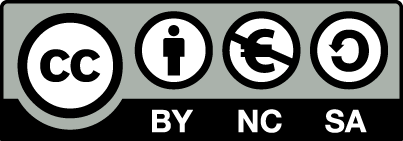 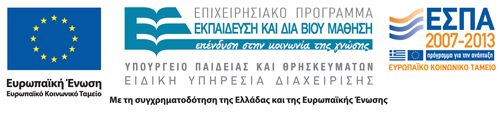 Σημειώματα
Σημείωμα Αναφοράς
Copyright Τεχνολογικό Εκπαιδευτικό Ίδρυμα Αθήνας, Γεώργιος Πιερράκος 2015. Γεώργιος Πιερράκος. «Ανάλυση Συστημάτων Μακροχρόνιας Φροντίδας (Θ). Ενότητα 3: Ο ρόλος της Πρωτοβάθμιας Φροντίδας Υγείας στο Σύστημα Υγείας». Έκδοση: 1.0. Αθήνα 2015. Διαθέσιμο από τη δικτυακή διεύθυνση: ocp.teiath.gr.
Σημείωμα Αδειοδότησης
Το παρόν υλικό διατίθεται με τους όρους της άδειας χρήσης Creative Commons Αναφορά, Μη Εμπορική Χρήση Παρόμοια Διανομή 4.0 [1] ή μεταγενέστερη, Διεθνής Έκδοση.   Εξαιρούνται τα αυτοτελή έργα τρίτων π.χ. φωτογραφίες, διαγράμματα κ.λ.π., τα οποία εμπεριέχονται σε αυτό. Οι όροι χρήσης των έργων τρίτων επεξηγούνται στη διαφάνεια  «Επεξήγηση όρων χρήσης έργων τρίτων». 
Τα έργα για τα οποία έχει ζητηθεί άδεια  αναφέρονται στο «Σημείωμα  Χρήσης Έργων Τρίτων».
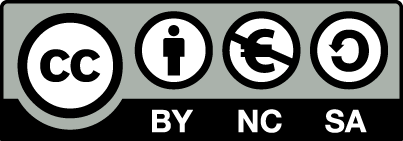 [1] http://creativecommons.org/licenses/by-nc-sa/4.0/ 
Ως Μη Εμπορική ορίζεται η χρήση:
που δεν περιλαμβάνει άμεσο ή έμμεσο οικονομικό όφελος από την χρήση του έργου, για το διανομέα του έργου και αδειοδόχο
που δεν περιλαμβάνει οικονομική συναλλαγή ως προϋπόθεση για τη χρήση ή πρόσβαση στο έργο
που δεν προσπορίζει στο διανομέα του έργου και αδειοδόχο έμμεσο οικονομικό όφελος (π.χ. διαφημίσεις) από την προβολή του έργου σε διαδικτυακό τόπο
Ο δικαιούχος μπορεί να παρέχει στον αδειοδόχο ξεχωριστή άδεια να χρησιμοποιεί το έργο για εμπορική χρήση, εφόσον αυτό του ζητηθεί.
Επεξήγηση όρων χρήσης έργων τρίτων
Δεν επιτρέπεται η επαναχρησιμοποίηση του έργου, παρά μόνο εάν ζητηθεί εκ νέου άδεια από το δημιουργό.
©
διαθέσιμο με άδεια CC-BY
Επιτρέπεται η επαναχρησιμοποίηση του έργου και η δημιουργία παραγώγων αυτού με απλή αναφορά του δημιουργού.
διαθέσιμο με άδεια CC-BY-SA
Επιτρέπεται η επαναχρησιμοποίηση του έργου με αναφορά του δημιουργού, και διάθεση του έργου ή του παράγωγου αυτού με την ίδια άδεια.
διαθέσιμο με άδεια CC-BY-ND
Επιτρέπεται η επαναχρησιμοποίηση του έργου με αναφορά του δημιουργού. 
Δεν επιτρέπεται η δημιουργία παραγώγων του έργου.
διαθέσιμο με άδεια CC-BY-NC
Επιτρέπεται η επαναχρησιμοποίηση του έργου με αναφορά του δημιουργού. 
Δεν επιτρέπεται η εμπορική χρήση του έργου.
Επιτρέπεται η επαναχρησιμοποίηση του έργου με αναφορά του δημιουργού
και διάθεση του έργου ή του παράγωγου αυτού με την ίδια άδεια.
Δεν επιτρέπεται η εμπορική χρήση του έργου.
διαθέσιμο με άδεια CC-BY-NC-SA
διαθέσιμο με άδεια CC-BY-NC-ND
Επιτρέπεται η επαναχρησιμοποίηση του έργου με αναφορά του δημιουργού.
Δεν επιτρέπεται η εμπορική χρήση του έργου και η δημιουργία παραγώγων του.
διαθέσιμο με άδεια 
CC0 Public Domain
Επιτρέπεται η επαναχρησιμοποίηση του έργου, η δημιουργία παραγώγων αυτού και η εμπορική του χρήση, χωρίς αναφορά του δημιουργού.
Επιτρέπεται η επαναχρησιμοποίηση του έργου, η δημιουργία παραγώγων αυτού και η εμπορική του χρήση, χωρίς αναφορά του δημιουργού.
διαθέσιμο ως κοινό κτήμα
χωρίς σήμανση
Συνήθως δεν επιτρέπεται η επαναχρησιμοποίηση του έργου.
15
Διατήρηση Σημειωμάτων
Οποιαδήποτε αναπαραγωγή ή διασκευή του υλικού θα πρέπει να συμπεριλαμβάνει:
το Σημείωμα Αναφοράς
το Σημείωμα Αδειοδότησης
τη δήλωση Διατήρησης Σημειωμάτων
το Σημείωμα Χρήσης Έργων Τρίτων (εφόσον υπάρχει)
μαζί με τους συνοδευόμενους υπερσυνδέσμους.